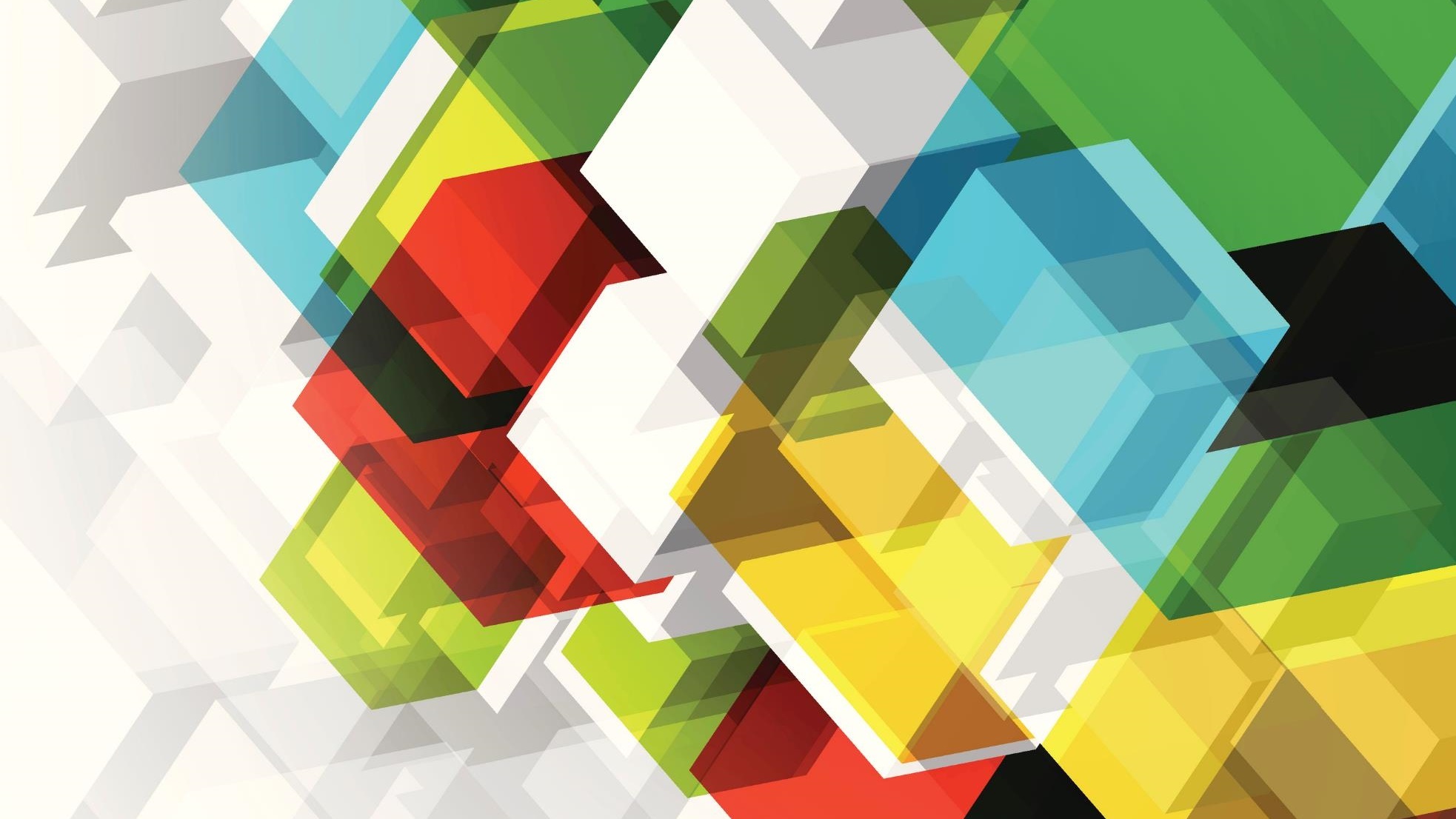 U Can't Debug This
Anakin Nolette
Background
Java Script Debugging In general
Dynamic Scripts: Can change while in use
Requires objects that only exist in a browser.

Out of Scope
Static analysis: Obfuscation
Automatic analysis: tools
Anti Debugging Techniques
Impeding Analysis
ShortCut
Prevents Access by intercepting shortcuts
TrigBreak
Triggers Breakpoints during Debug
ConClear
Clears the Console Window while running
Altering Behavior
ModBuilt
Redefine the built-in functions
Detection
WidthDiff
Using browser width vs website width
LogGet
Call a function with a log that only runs while logging
MonBreak
Time elapsed by a breakpoint
NewBreak
New breakpoints added using time elapsed
Console Spamming
Spams console and uses time elapsed
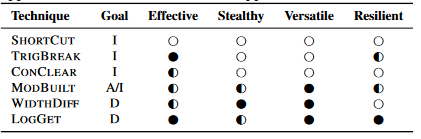 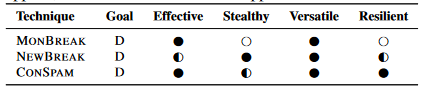 Study 1
Methodology
Visited 1 million sites using 80 crawlers with Chromium and waited 30 seconds
Injected code that would detect if these anti-debugging techniques
Prevalence
Most Common Techniques
ModBuilt and Width Diff
Severity Score
Confidence Score
Percentile2 
Inverse frequency of technique

Sum all Techniques
Combinations
Almost 90% of the top 2000 severe sites use multiple anti-debugging techniques.
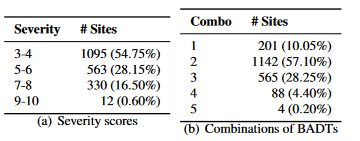 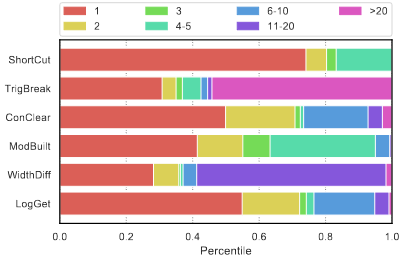 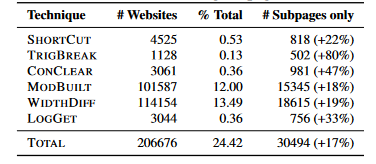 Study 2
Methodology
Deterministic Web Replay
Reloads the same page on a local proxy.
Uses a set time and replacing Math.random implementation
Code Convergence
Reruns the code continually until no new code is executed
Detection
Compare if parts of convergent code did not ran after introducing debugging artifacts
Implementation
Only visited 2000 websites with highest severity due to computation costs
Replayed each website until either 50 tries or 10 tries with no code changes

Test Each Technique 5 times and it exists if the majority are different than baseline
Prevalence
229 sophisticated anti-debugging techniques found
MonBreak was most common
Basic anti-debugging techniques are indicators of advanced techniques.
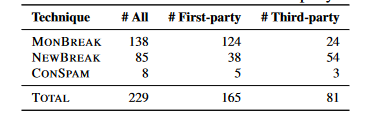 Discussion
Not all anti debugging is malicious.
Can also be used to help protect intellectual property.

Limitations:
Completeness
False Positives and False negatives

Future Work:
Forensic Browser
All graphs are from: https://www.usenix.org/system/files/sec21-musch.pdf